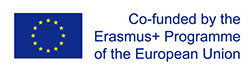 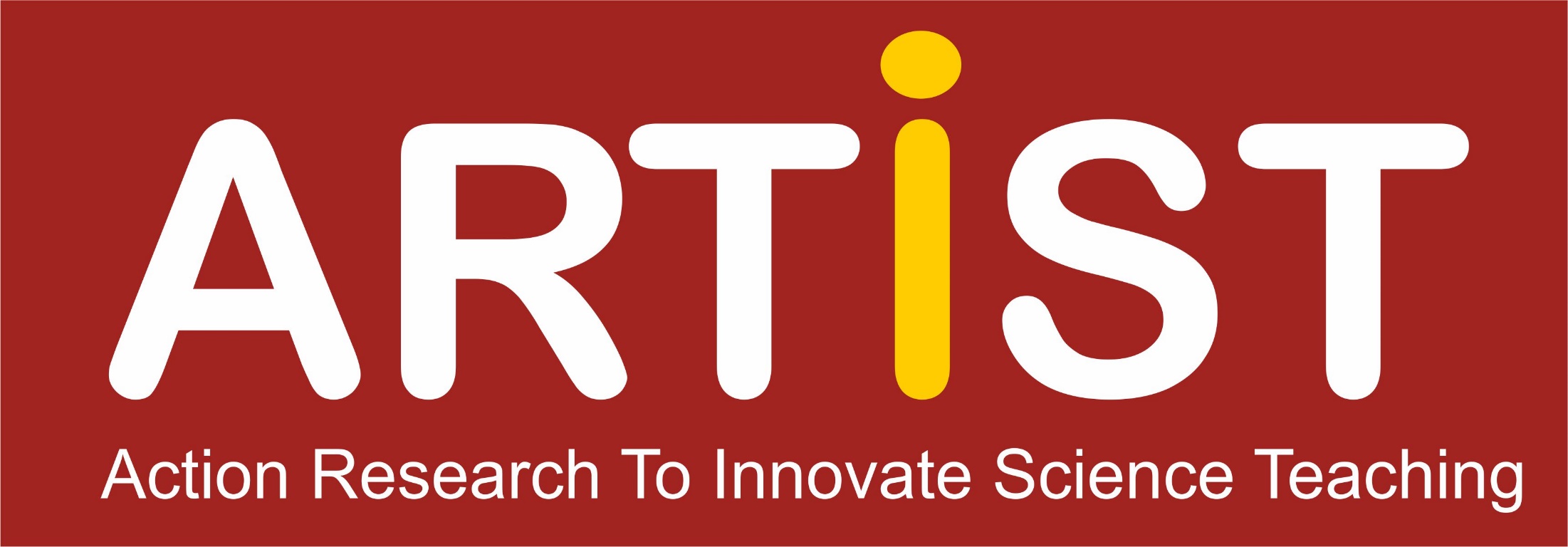 www.erasmus-artist.eu
This project has been funded with support from the European Commission. 
This publication [communication] reflects the views only of the author, 
and the Commission cannot be held responsible for any use which may be 
made of the information contained therein.
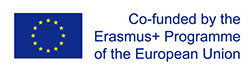 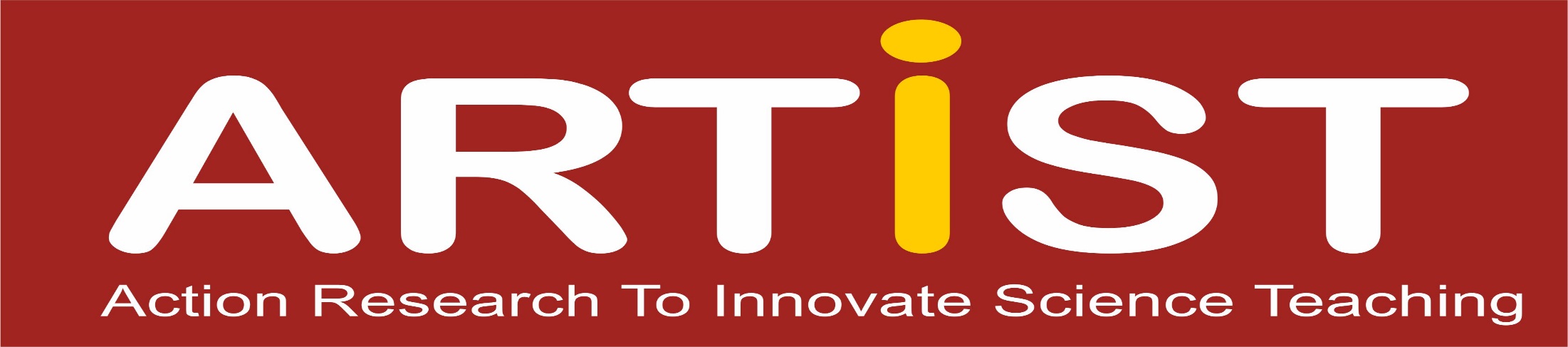 “What’s happening” in the: "Studies in Biology Teaching" course?An action research to inspire action research.
Dr. Iris Wagner- Gershgoren
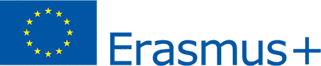 Oranim Academic College of Education
The participants in the study – fifteen students who took the online course: "Research in Biology Teaching" and their lecturer.
The course's goal: to acknowledge and understand the contribution of the research to science teaching in terms of the individual (the teacher) and the field of knowledge.
This used to be the situation:
The students read and analyzed various studies, 
mainly quantitative and qualitative research and, on occasion, action research.
 The lecturer chose the research
2. Presentation of topics – each pair of students processed and presented one research paper – the students chose the research but the lectures had to approve it.
3. At the end of the course – a test based on critical reading of an article.
It seems that that:
*the students experience the study as separate research units without having the over view that requires a synthesis between the various research – a sense of repetitiveness.

*Every pair of students concentrates on his research only – moderate student involvement.
The problem:
-How can we teach the students and make them aware of the concept that combines the quantitative, qualitative and action research in order to promote science teaching?
- How to bring about greater cooperation and involvement of the students in learning.
A review of research literature on science teaching, motivation and involvement in learning suggests that a possible solution to the problem may be to teach the course through action research.
The procedure:
1. A description in the forum of two Biology teaching problems that the student / teacher would like to investigate or solve .

2. Each student reads all the problems and chooses a partner with a similar one. Then they redefine it by using terminology from the research literature
.
3. Each pair reads two quantitative and two qualitative research articles related to the problem they defined.
They then perform an analysis of articles and write a critical report on one quantitative and one qualitative research artice.
(The students look for the articles by themselves.)
4. Reading information sources about action research. (The sources were chosen by the lecturer.)

5. Writing, in pairs, a mini article describing the problem and the present situation, and proposing an intervention, based on the research articles that were read and analyzed, to solve the problem.

6. Writing a personal part that deals with identifying the links between an action research article and the course as well as a personal reference to action research.
Results
1. Involved students.
They exchange articles and sources of information, take an interest in others' problems and get exposed to more research articles while searching for a solution to their own problem.
The demand to write a mini article gives the students a feeling of "empowerment".

2. Reading and evaluating the "mini articles" (step 5 in the process) show that students succeeded in creating a synthesis between the various research articles in order to solve their professional problem in Biology teaching.

3. After reading and evaluating their personal references, (step 6 in the process) it seems that the students identified and explained the connections between their study process and action research.
4. After reading and evaluating their personal references, (step 6 in the process) it seems that the students identified the potential hidden in action research in the personal aspect and the aspect of the field of knowledge.
What does it mean to science teaching?
It seems that the course "Studies in Science Teaching," which focuses on action research both in content and in the process of learning in the course, promotes science teachers. On the one hand they become acquainted with the research literature while, on the other, they understand the potential of the action research they are capable of doing.
Sharpening and rewriting the rationale of the course for research understanding (quantitative research, qualitative research, their combination while integrating action research) that promotes science teaching in parallel to a teacher's professional development.
Rewriting and adopting the course's objectives, teaching methods, learning and evaluation.
Examples of evidences for finding connections between their study process and action research. (result 3)
“…A third connection relates to the correlation between the course development throughout the semester and the stages of the collaborative action research…..”
“…A second connection originates from a basic and preliminary feature of cooperative action research, and it is the importance of cooperation in a peer group.
This cooperation is reflected in several ways in the course:
1.The existence of forum which allowed all the course participants to learn about and relate to problems that each one of us copes with throughout working in different schools. It was interesting to see that although we come from different ends of the Israeli society, we are still deliberating on and wrestling with the same issues: teaching in heterogeneous classes, and encouraging and fostering internal motivation for learning.
2. “...The activities that we were asked to hold and the fact that they were carried out in pairs brought about learning and development such as building new insights, sharing doubts…
“The beginning of the research process involved the identification of a problem that bothers the teacher in the class while its end was an implementation program for improvement. The proposed program to improve the teaching process involved, firstly, the reading of up to date research articles (both quantitative and qualitative) in Biology teaching. In the summative task, that was done in pairs, there was an efficiency in cooperative investigation because the
problems bother us both and we strive to improve and find solutions willingly. Therefore, we defined a task, offered ways to collect data, their analysis and drawing conclusions.”
Examples of evidence for the realization of the potential in action research (result 4)
"Thanks to AR, the teacher strengthens and improves their analytical abilities and increases the self-awareness of their own methods and activities in the classroom. Action research enables the teacher to examine the assumptions underlying the educational theories in which they works, and to adapt, expand, and develop practical knowledge."
"The difficulty in implementing the action research is in allocating the time and effort to plan, implement and evaluate the process, and the variable teachers' willingness to change and lead to improvement. However, it is necessary to overcome the difficulties and to balance and coordinate between things in order to promote learning in schools.
"In my opinion, it is legitimate and logical since, in a school there is always a certain issue that is being solved, and so one tries a certain experiment and studies it .
"Because of the articles and material on the course site, I have learned very well what AR is and what its characteristics are. Therefore, I would like to use this research as a way to lead to change and improvement of biology teaching in school.
"In summary, AR promote educational activity, and are a way teacher development. Through them he can find solutions to problems, become a teaching expert, lead to a positive change among students as well as a self-change, self-satisfaction, and improved decision-making.